HW9Finite Difference Methods
20100366 이원태
HW#9
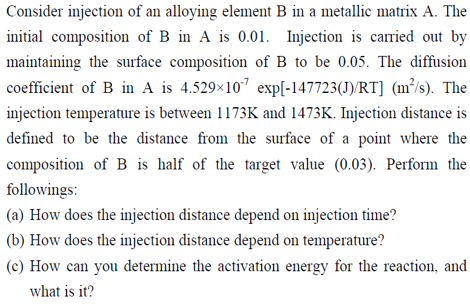 Background
When i=0, Wi,j = 0.05 for boundary condition

When i=n
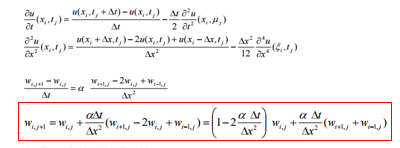 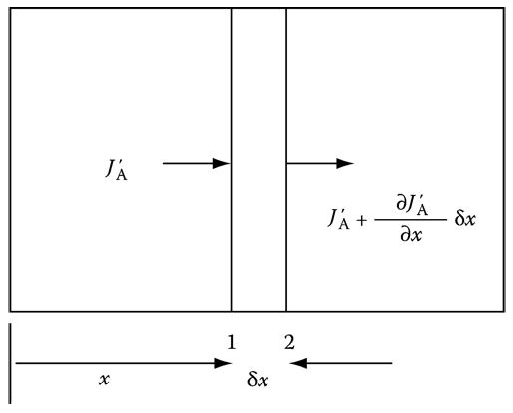 When i=0 & i=n, How we can determine the wi,j??
Background
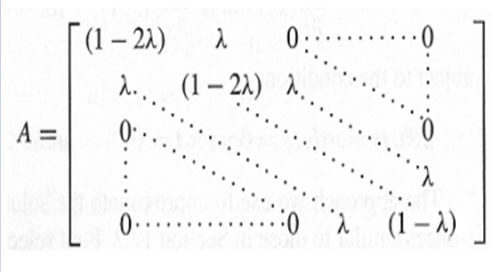 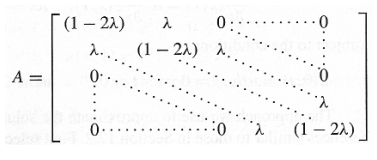 Key Code
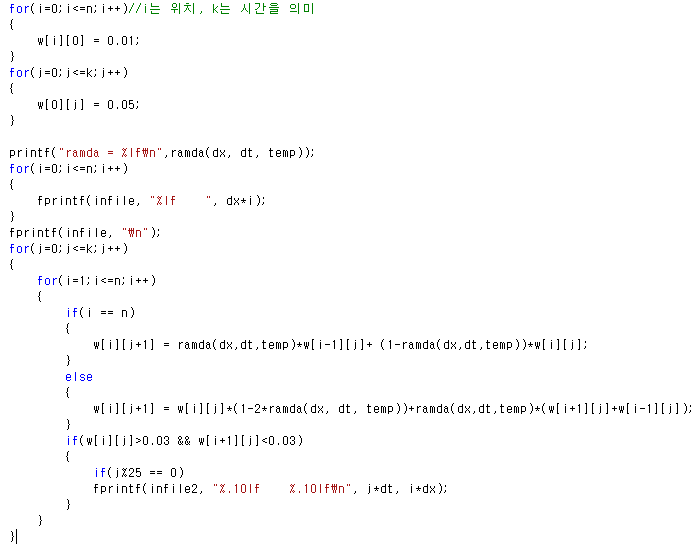 Boundary condition & Initial condition
Results
1273K, dx = 0.000001, dt = 1
1173K, dx = 0.000001, dt = 1
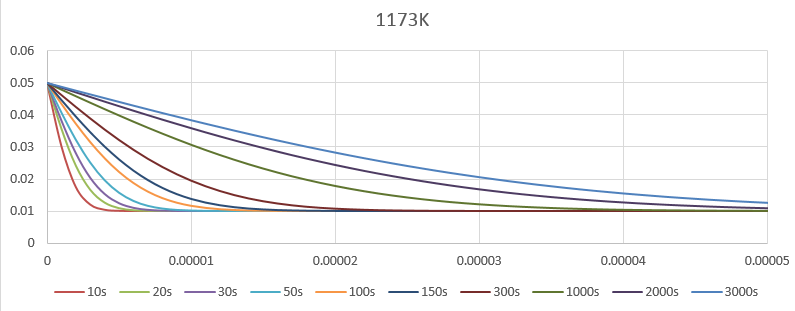 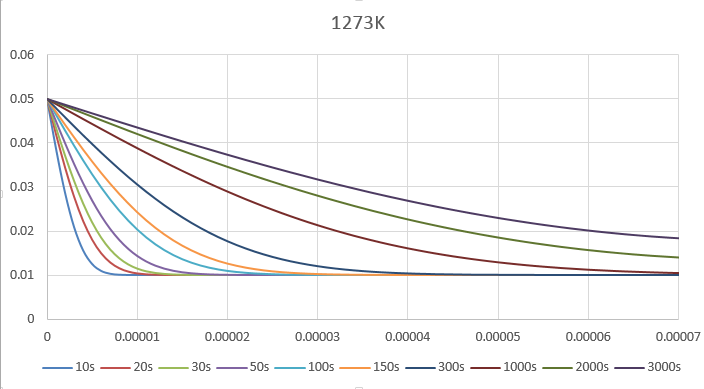 1373K, dx = 0.000002, dt = 1
1473K, dx = 0.000003, dt = 1
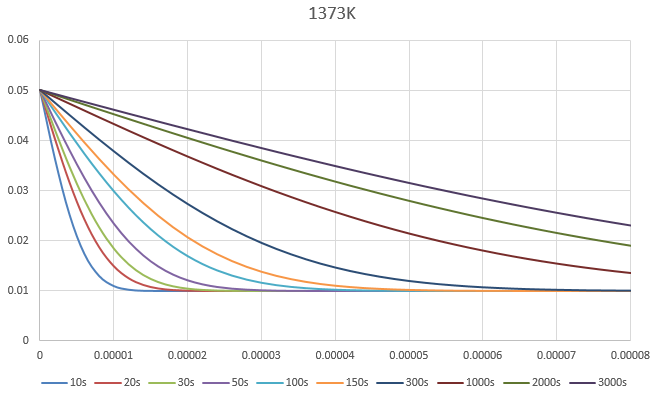 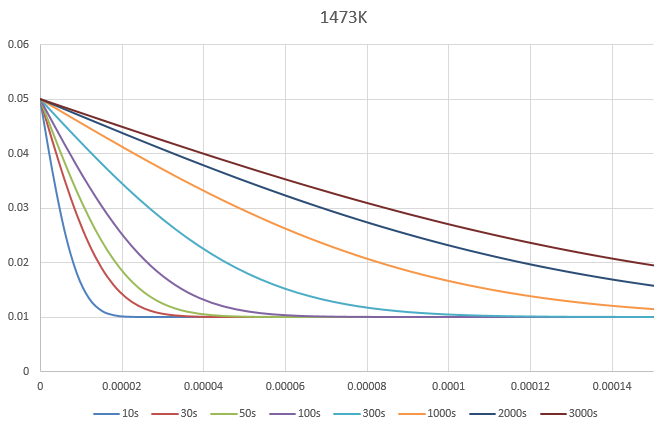 Results
a) How does the injection distance depend on injection time?
Linear!!
Injection distance(m)
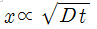 Results
b) How does the injection distance depend on Temperature
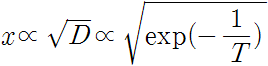 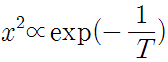 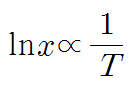 Results
c) How can you determine the activation energy?(Two method)
1) Using ln(x) & 1/T graph
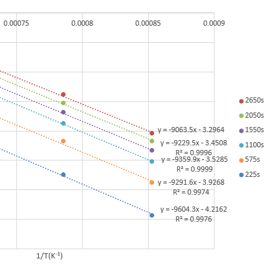 Activation Energy = 154809.8J, Error = 4.797%(Real value = 147723J)
Results
2) Using ln(tf) & 1/T graph
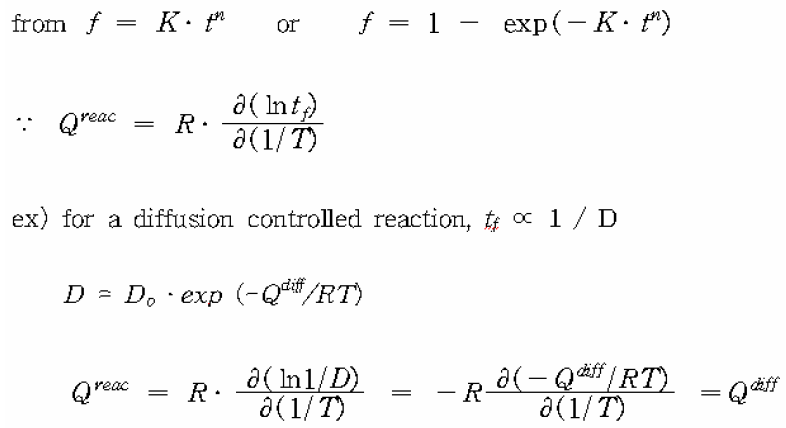 Results
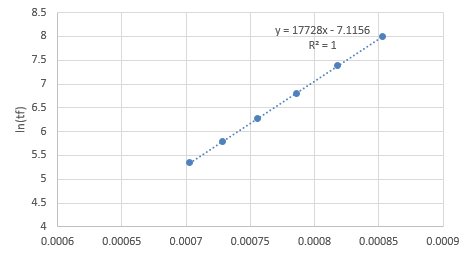 Conclusion
Explicit method를 이용하여, 특정 시간의, 시편 내 원소 농도를 성공적으로 구할 수 있다.
 ɑ 값이 0.5보다 커지면, 프로그램 자체가 돌아가지 않았으며, Temperature가 높을수록, Injection time이 길 수록, Injection distance가 커지는 것을 알 수 있었다.
Thank you